Structured Education for Patients with Type 2 Diabetes
Neville Scholten
Operational Lead             Diabetes Education
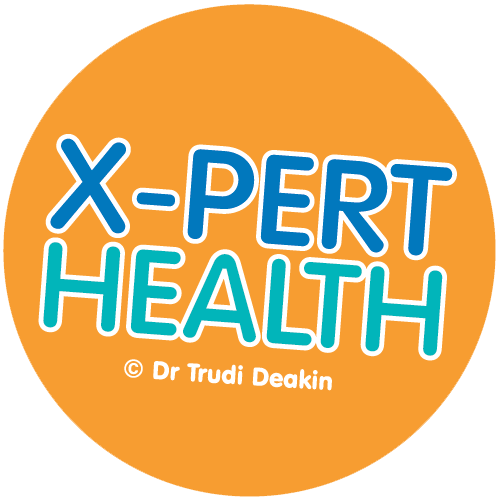 Our Programmes
X-PERT Diabetes – our main programme.

Diabetes & You – for people not able to join our main X-PERT Diabetes programme.
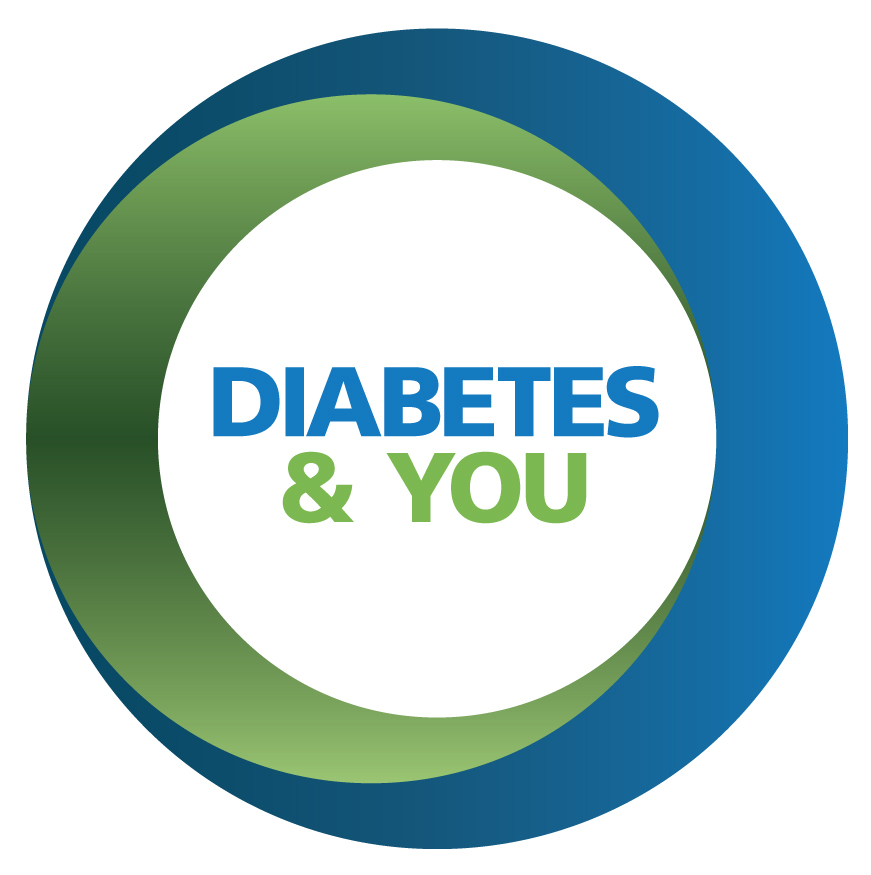 X-PERT
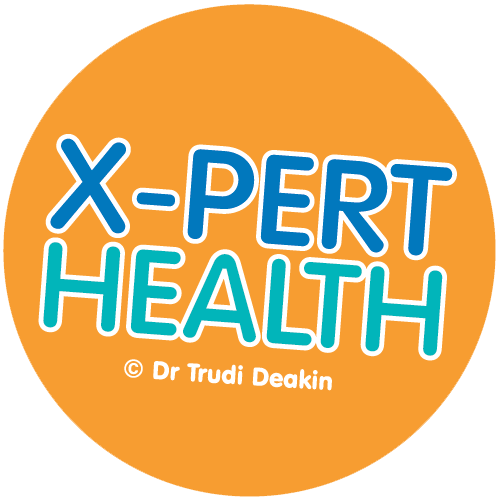 [Speaker Notes: Daytime and evening courses available.
Signposting and referral to local weight management and lifestyle support services, Diabetes UK.]
Diabetes & You
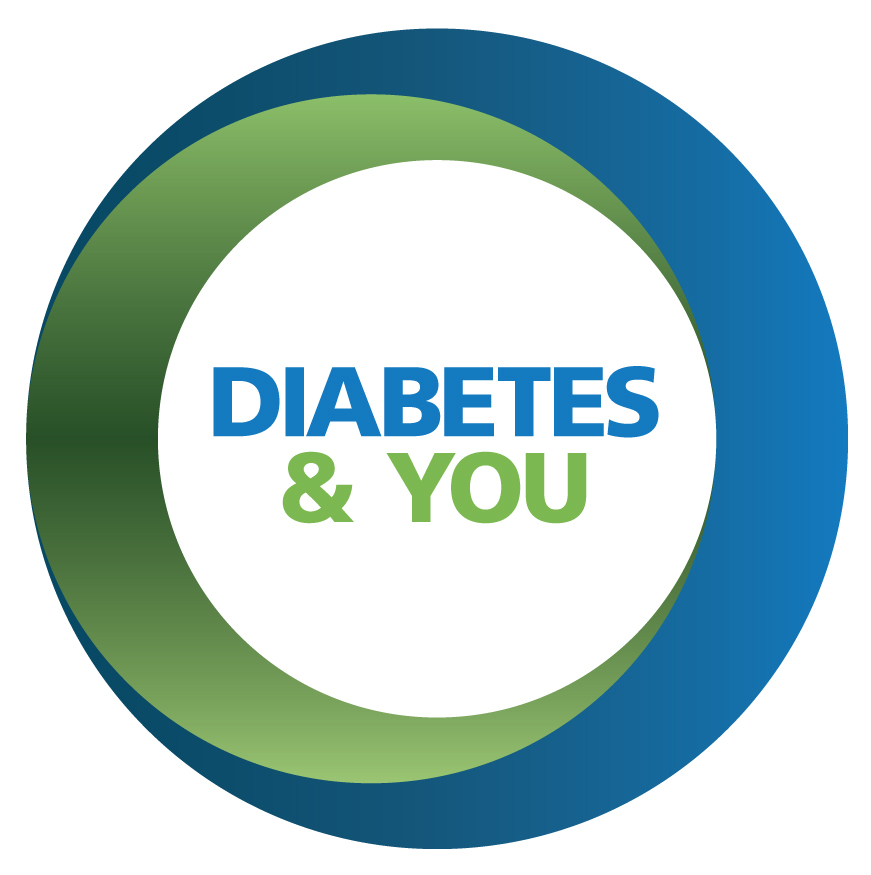 Accessibility
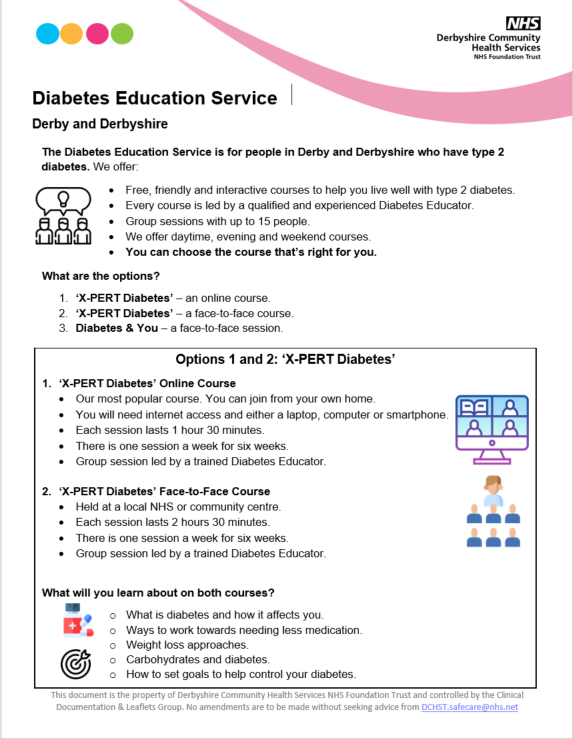 Learning materials available in different languages and easy read versions.
New website developed to support patients’ continual learning.
Translation services available.
X-PERT sessions for specific populations, e.g. South Asian.
Benefits of diabetes education for patients
It was great to share experiences with likeminded individuals and get support.
People who go our courses often feel more confident about:
Managing their diabetes. 
Making healthier food choices.
Looking after themselves.
Meeting other people with diabetes.
All sessions were very well covered and useful and well delivered.
9 out of 10 patients who start one of our courses go on to complete it.
Really enjoyed the interactive nature of the sessions.
[Speaker Notes: It maybe useful to use some of these quotes when talking to your patients about Diabetes Education.]
Criteria and SystmOne Referral
For patients living in Derbyshire or Derby City with a new or long term diagnosis of type 2 diabetes.
Electronic referral through SystmOne –
Pathfinder>Specialities section>Diabetes>Diabetes Prevention/Structured Education >DCHS Diabetes Structured Education Referral
Success stories
https://www.youtube.com/watch?v=s9Y-5hcIPLY

https://youtu.be/2eMnmZMlTOk 

Fantastic course leader. Very knowledgeable, inclusive of all people and respectful of individual circumstances and has a very supportive nature.​
I have been diabetic for about 15 years and needed a refresher. I’m hoping it’s helped me to control my snacking.​
I thought the service was excellent,  the educator was very informative and a good communicator
Very appreciative of the whole session and it should be rolled out to schools and the wider community​
Contact us
By Phone: 01773 525 029

Email:  dcsht.diabetesT2education@nhs.net

Website: www.dchs.nhs.uk/diabeteseducation  

Babington Hospital
Derby Road
Belper, DE56 1WH
Any questions?